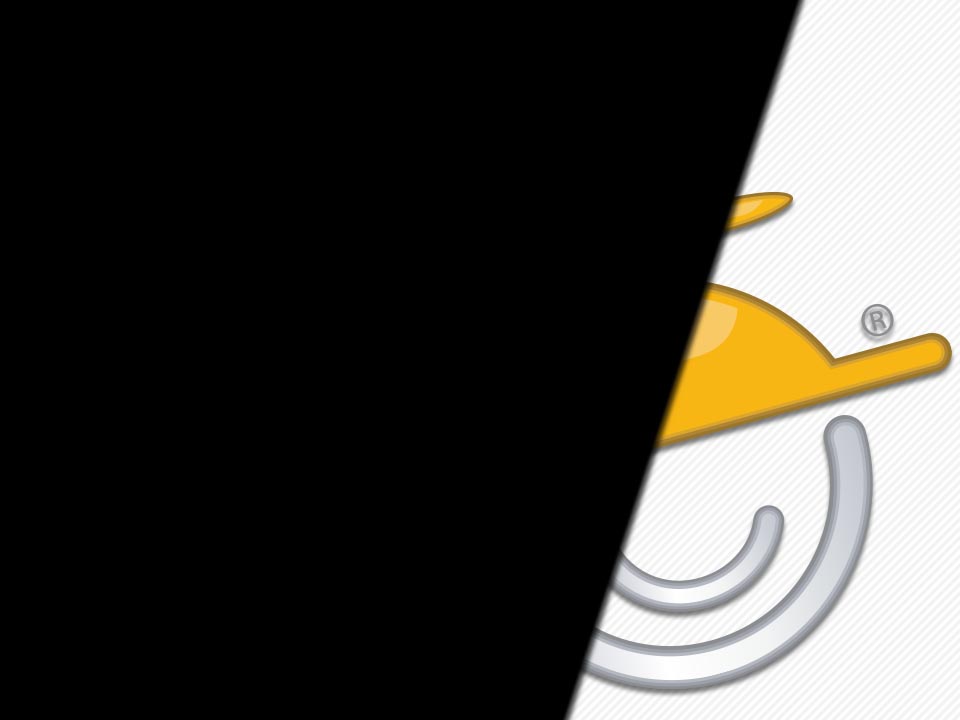 Social Media and your Documentation:Why Should You Care?
Text here
PRESENTED BY
Jennifer White
Product Evangelist
MadCap Software
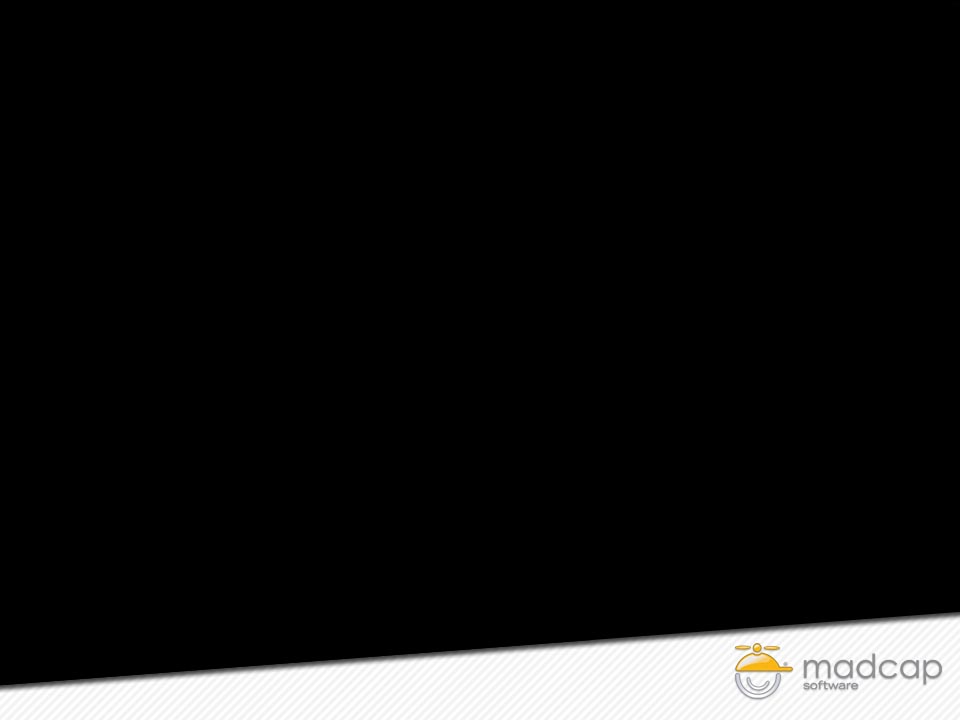 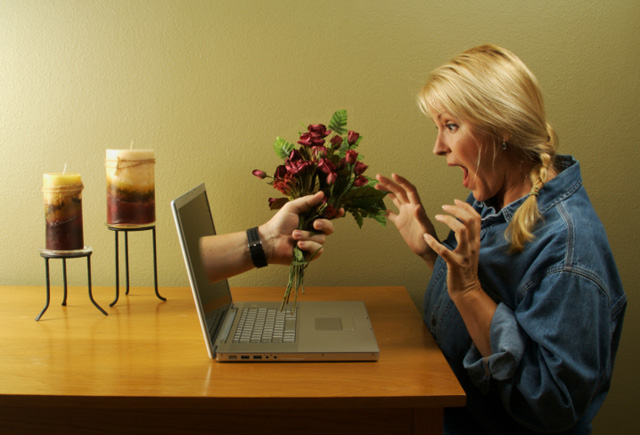 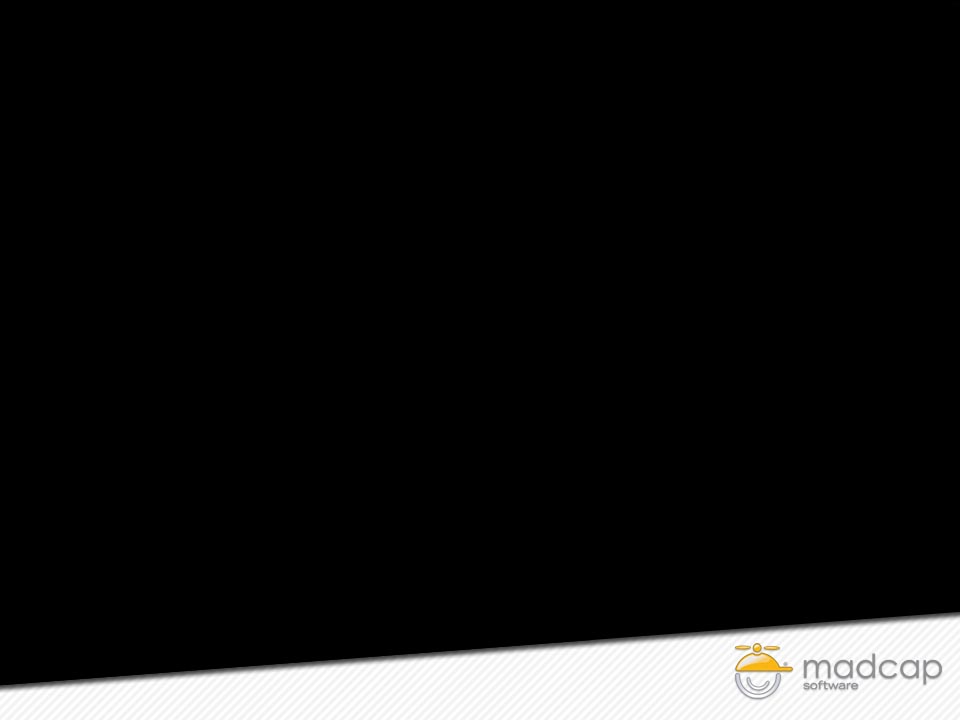 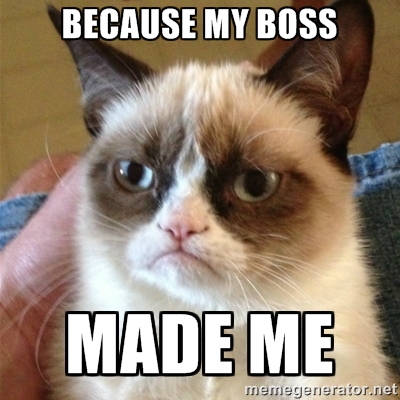 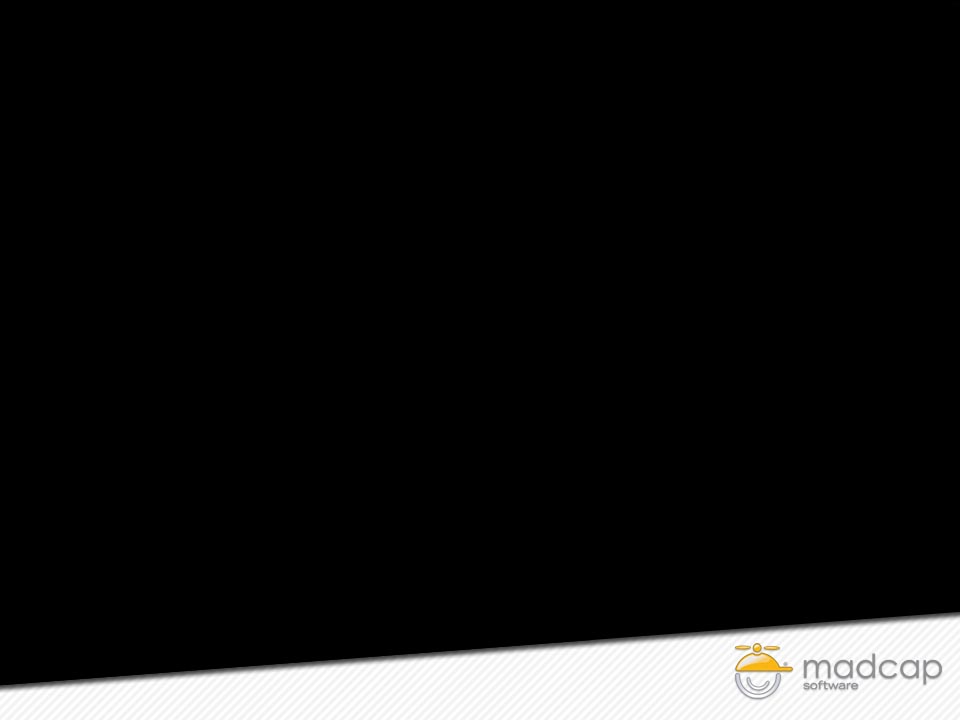 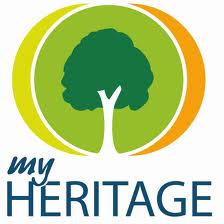 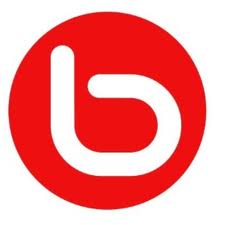 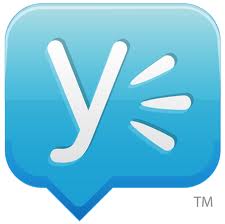 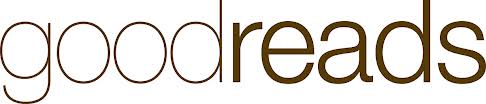 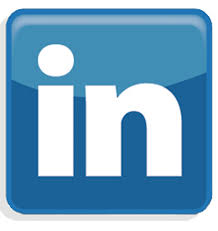 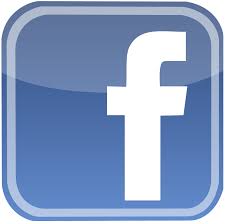 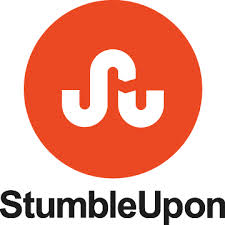 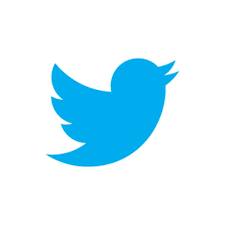 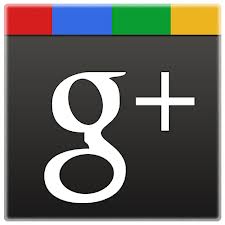 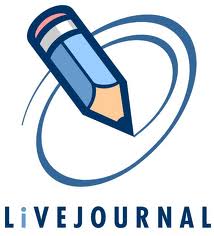 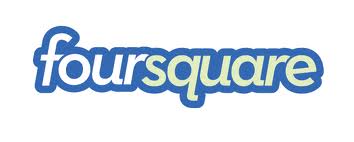 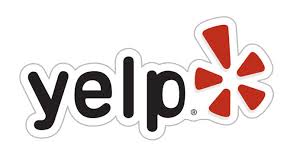 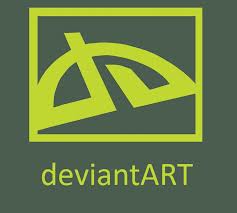 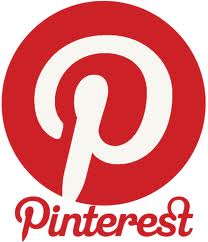 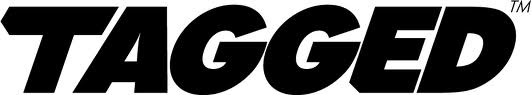 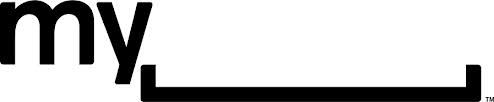 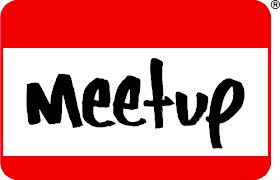 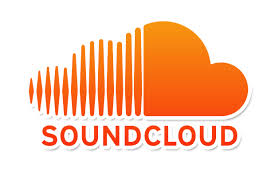 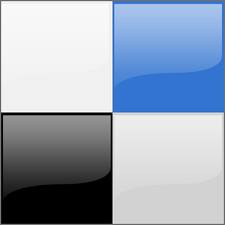 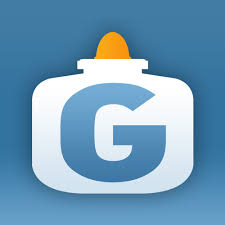 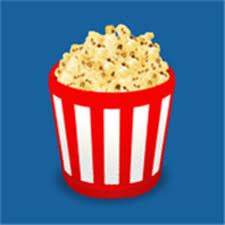 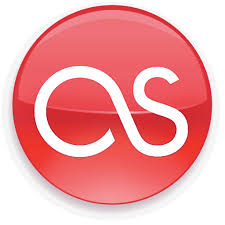 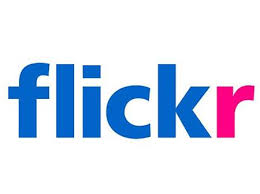 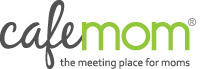 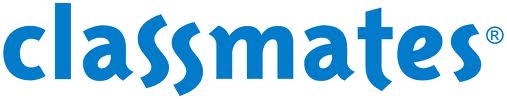 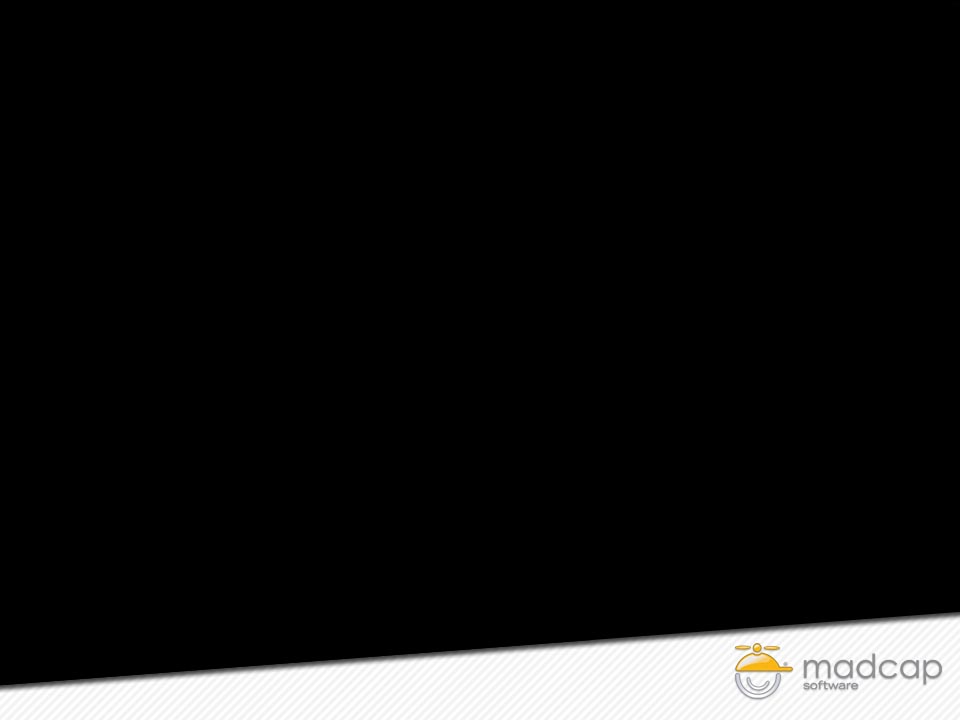 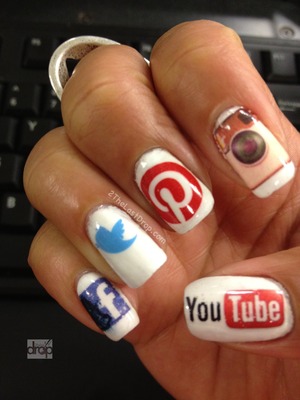 Your readers care
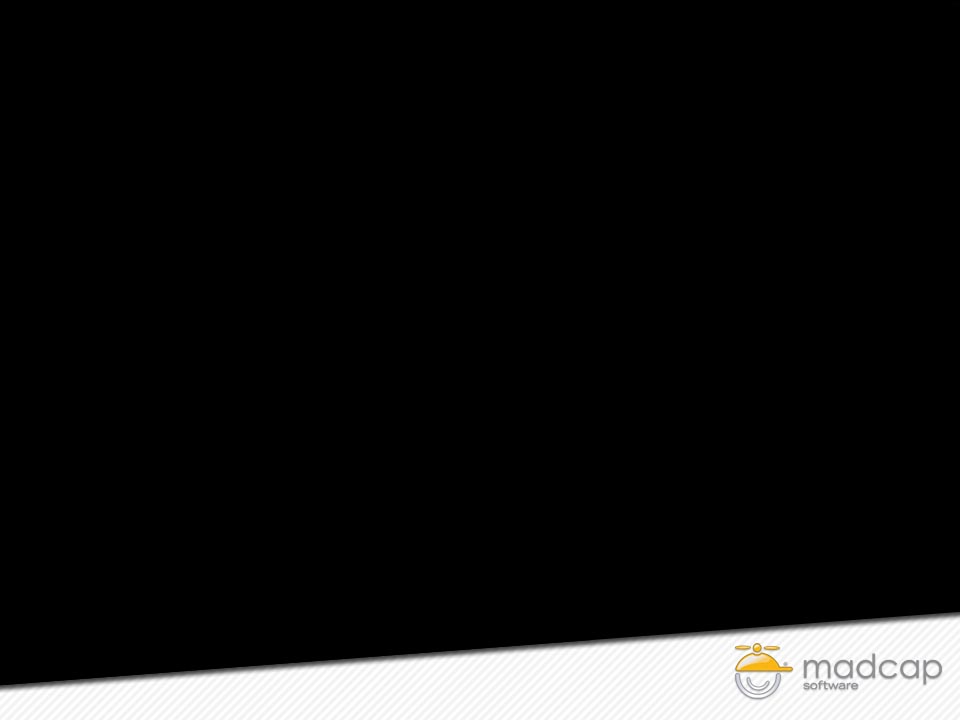 “Engagement, not data: 
Our customers ask a question and we throw a canned web page at them, or a data sheet or a banner ad. 

What they want is a meaningful conversation.”




Sameer Patel, General Manager/Global VP - Enterprise Social & Collaborative Software, SAP
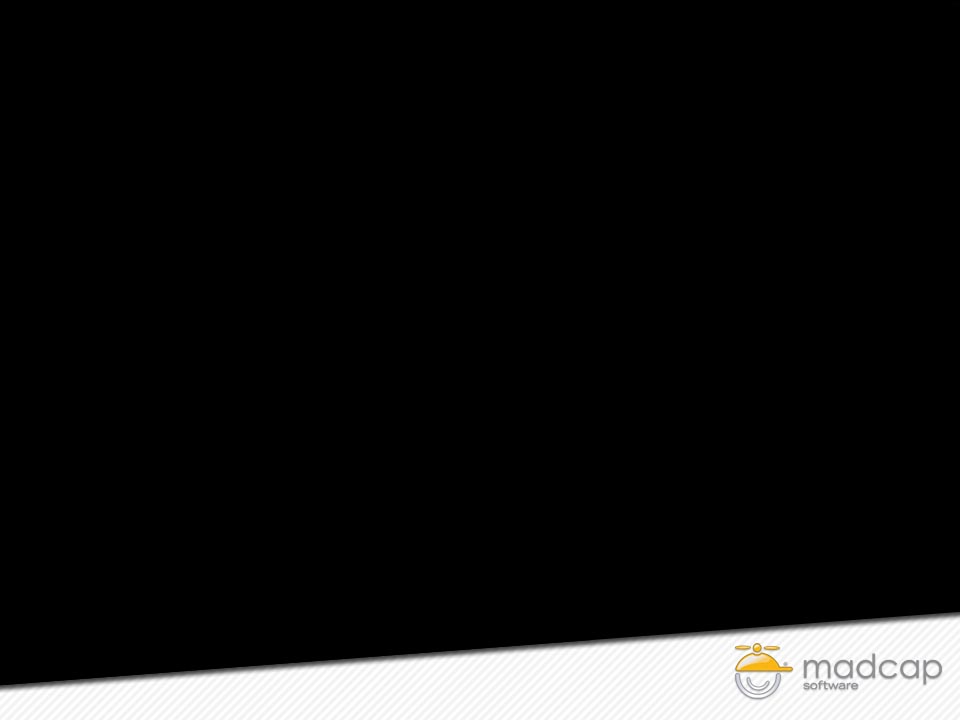 Your community already exists
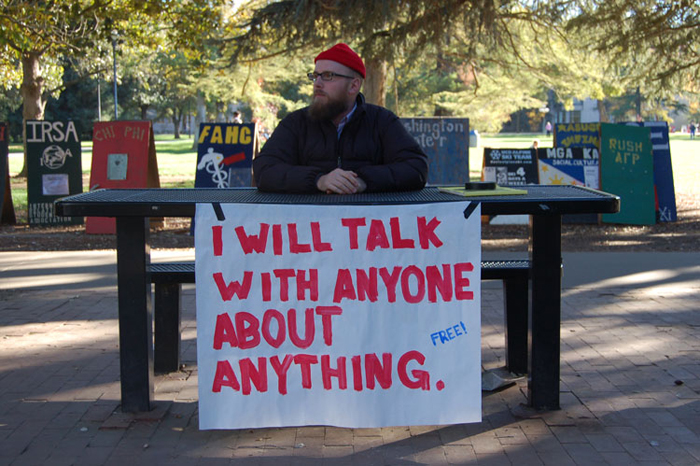 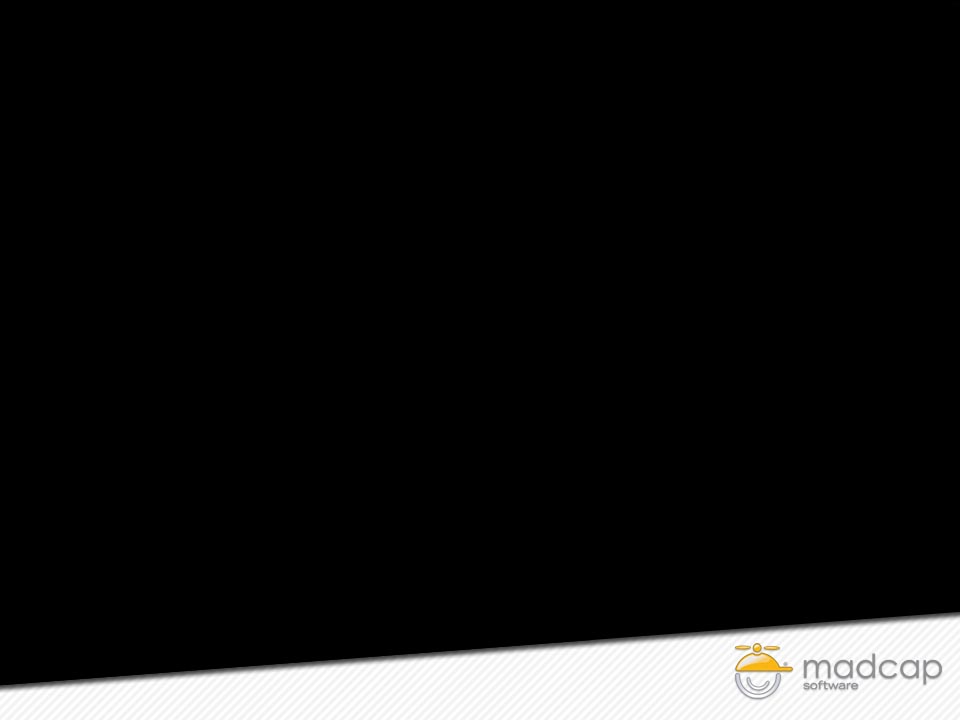 Social interaction is documentation
“Regardless of their background, education, or training, more people are becoming providers of technical information on the web.”


Anne Gentle, Conversation and Community
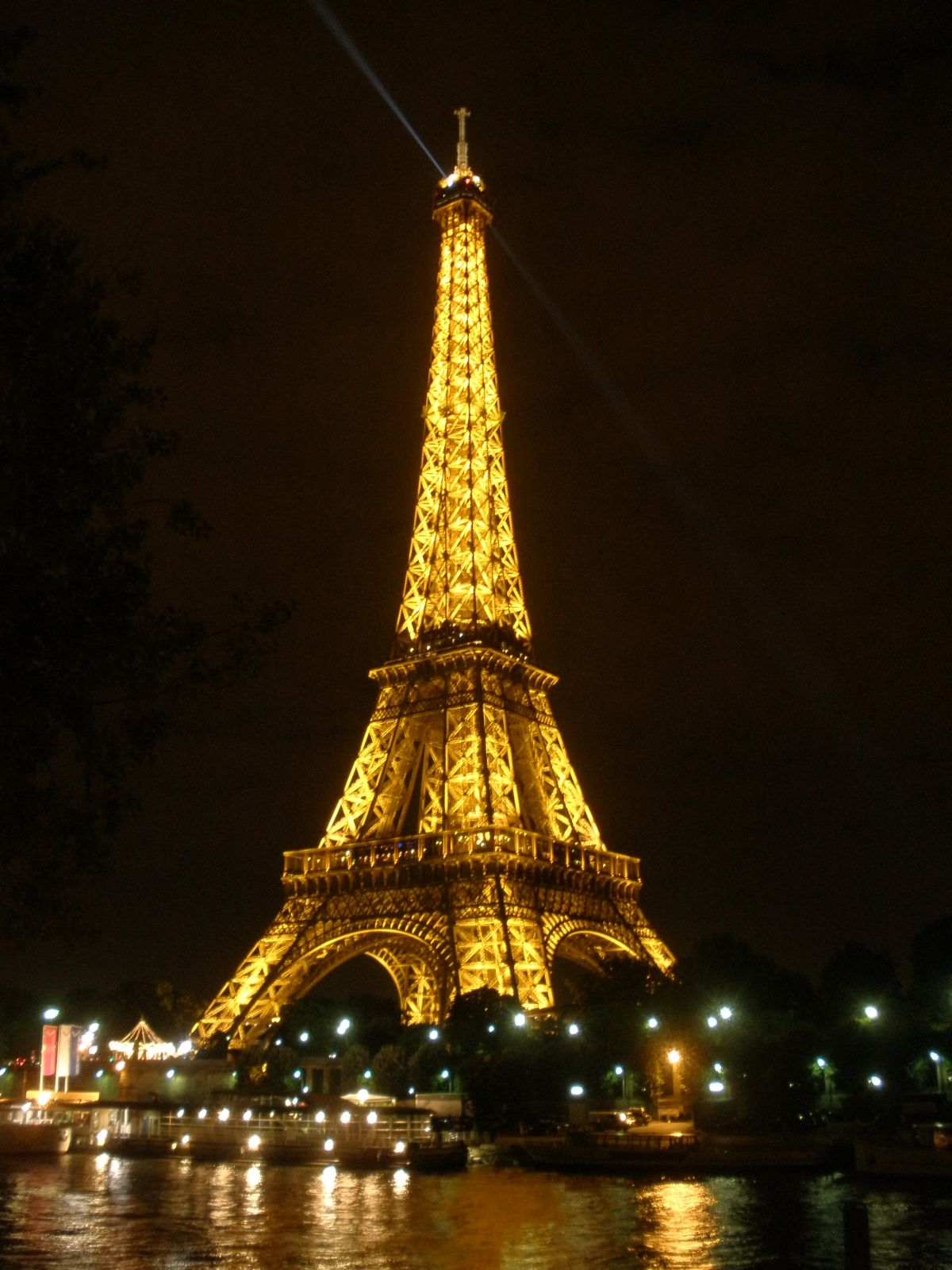 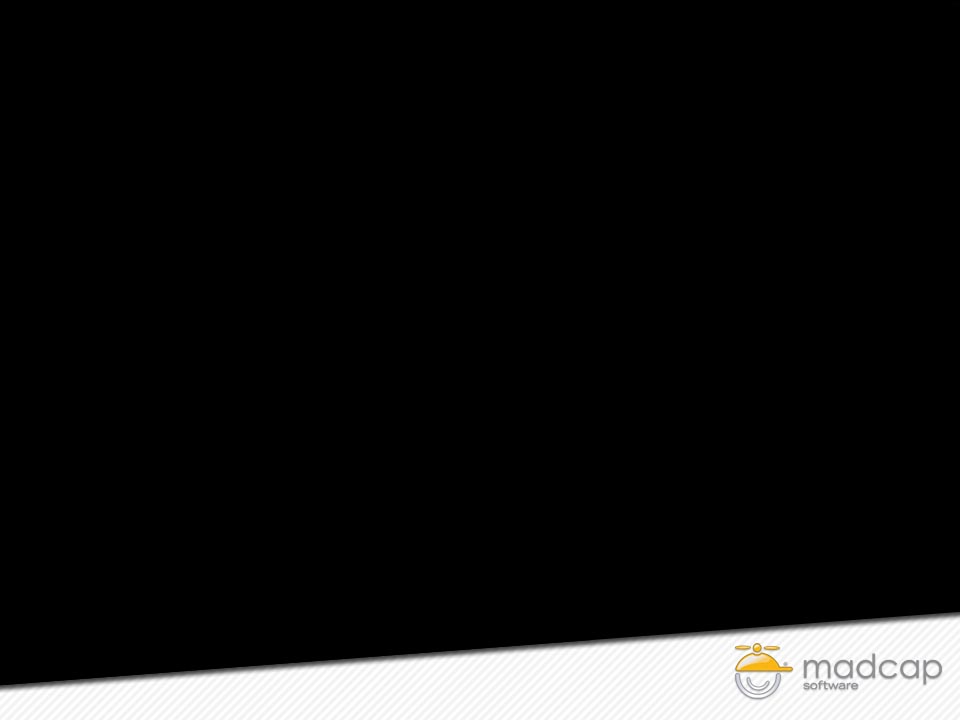 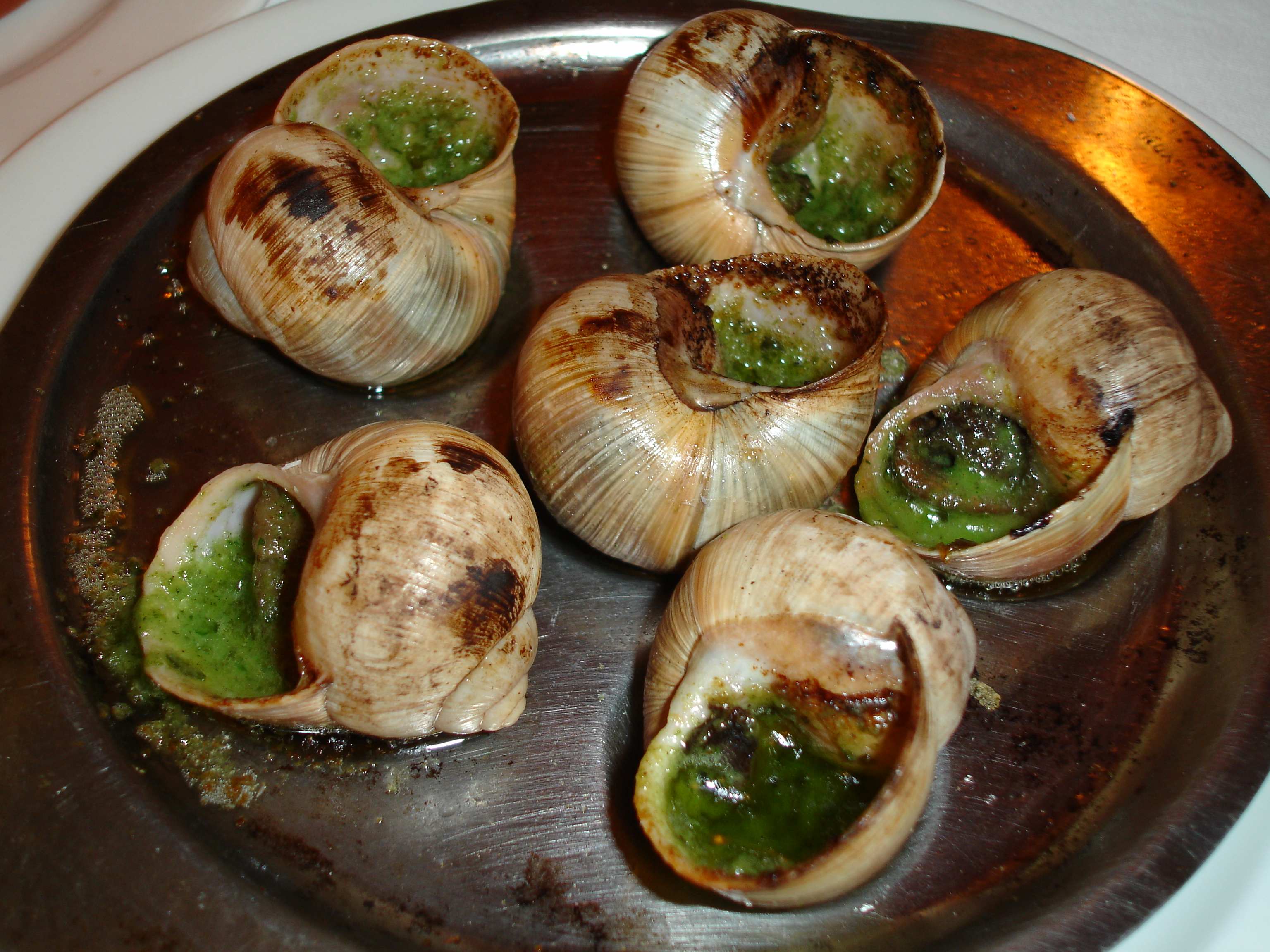 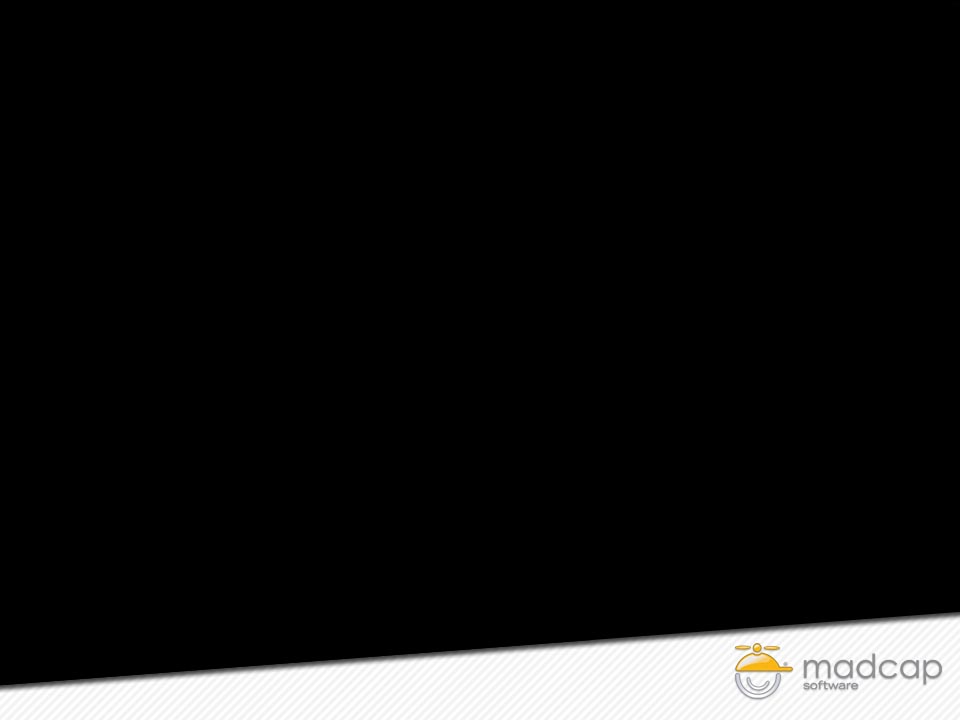 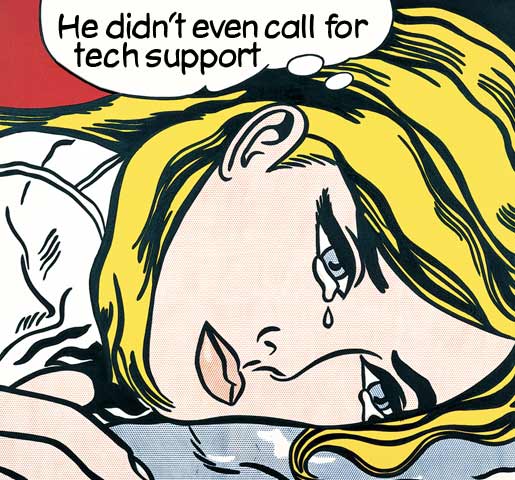 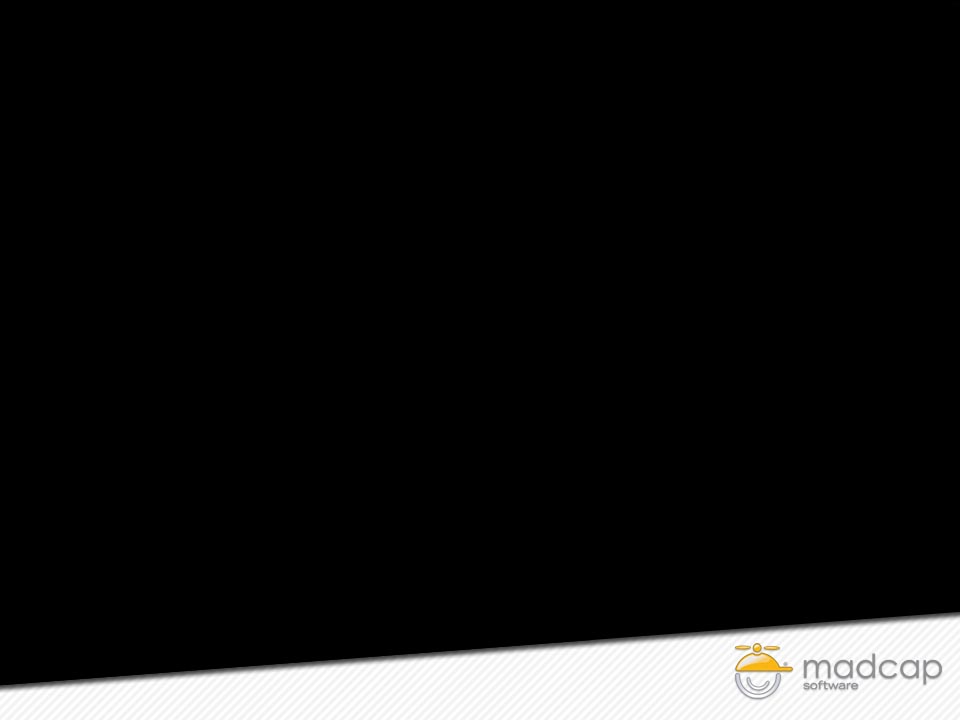 Hosting Your Own Community is better than letting somebody else do it
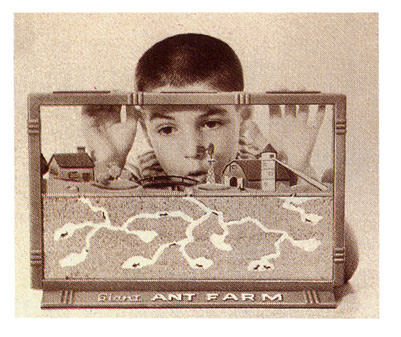 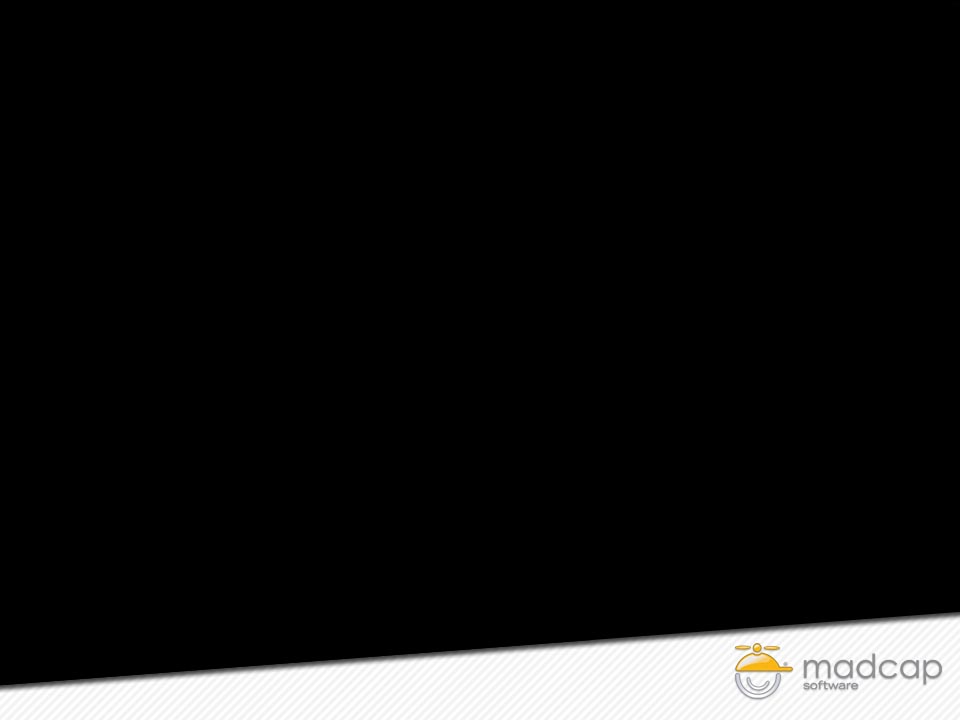 EVERYONE is watching
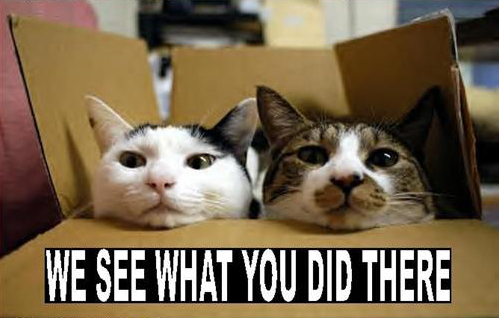 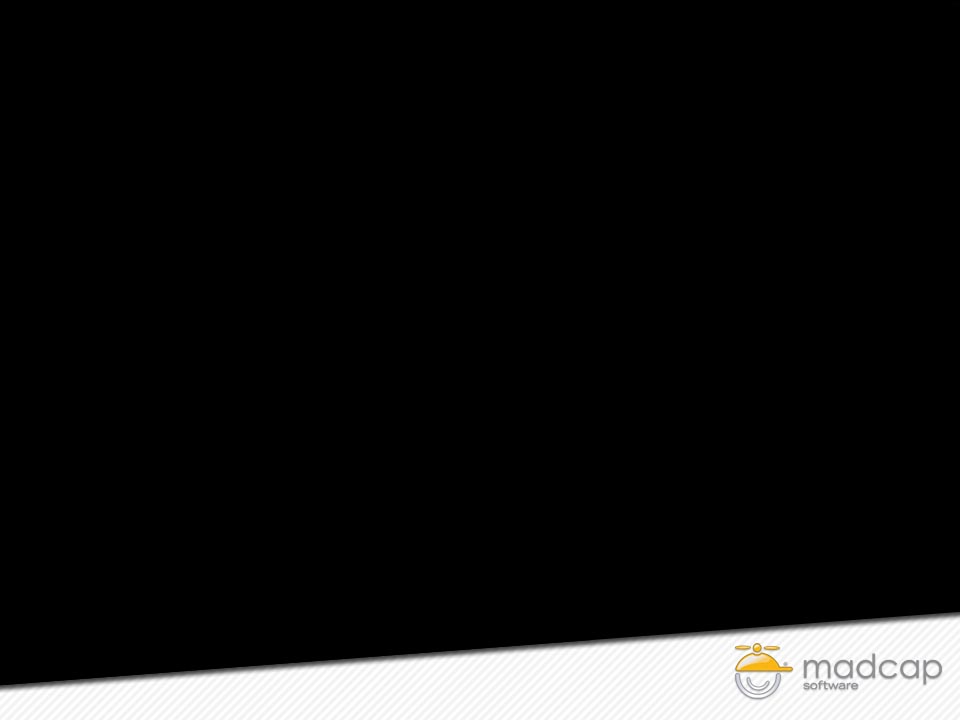 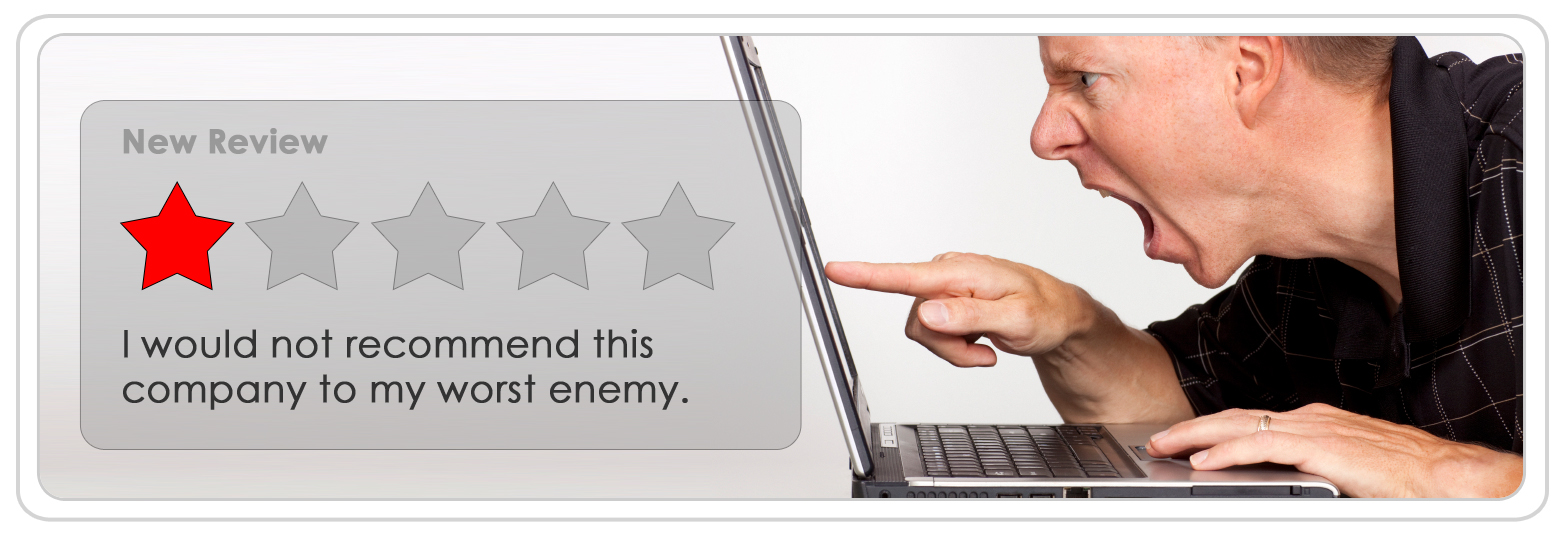 Engage with the satisfied AND dissatisfied
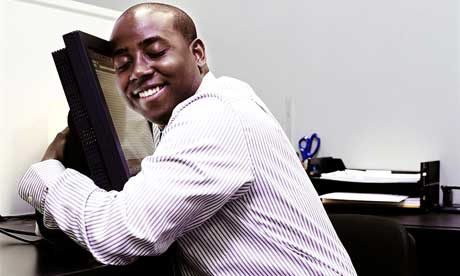 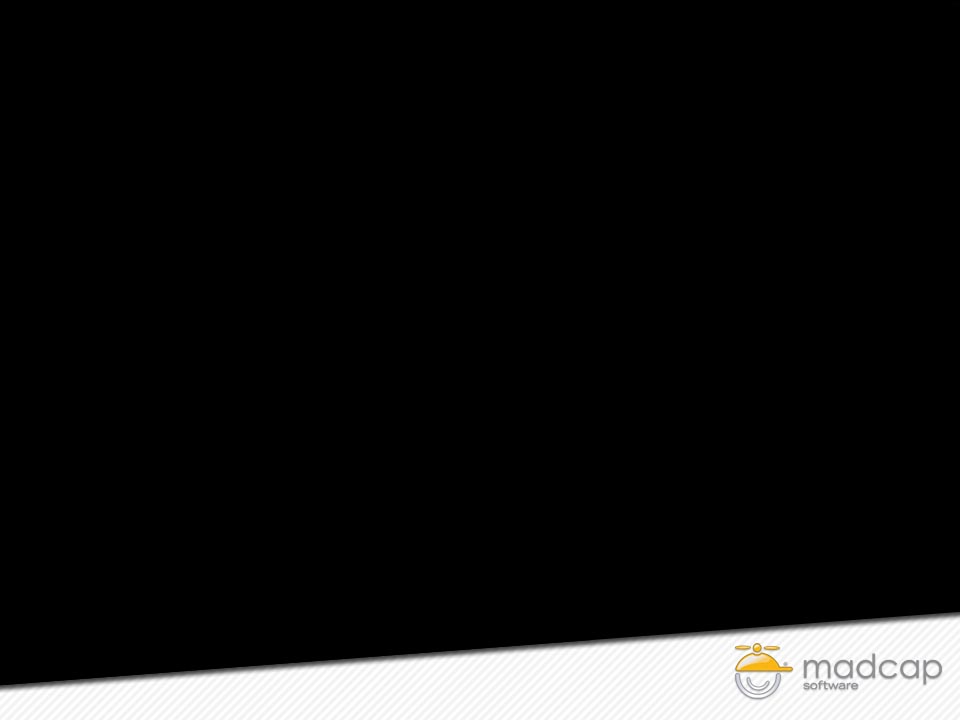 “People do business with people they have a relationship with”
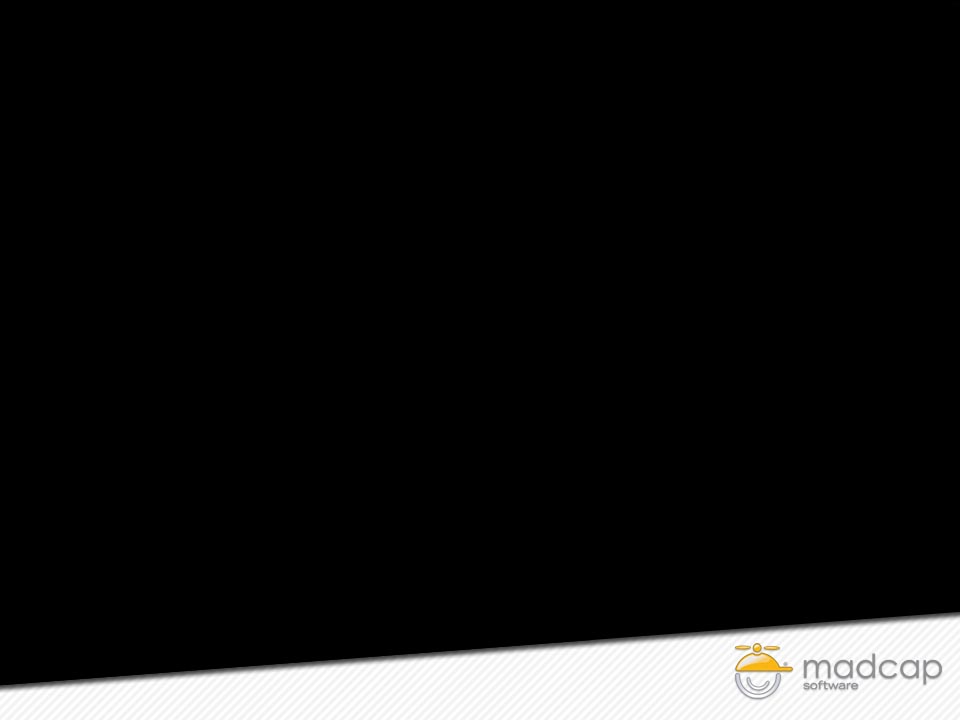 Don’t delete!
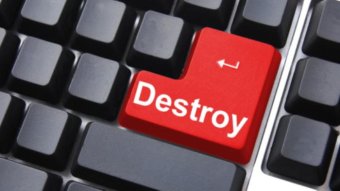 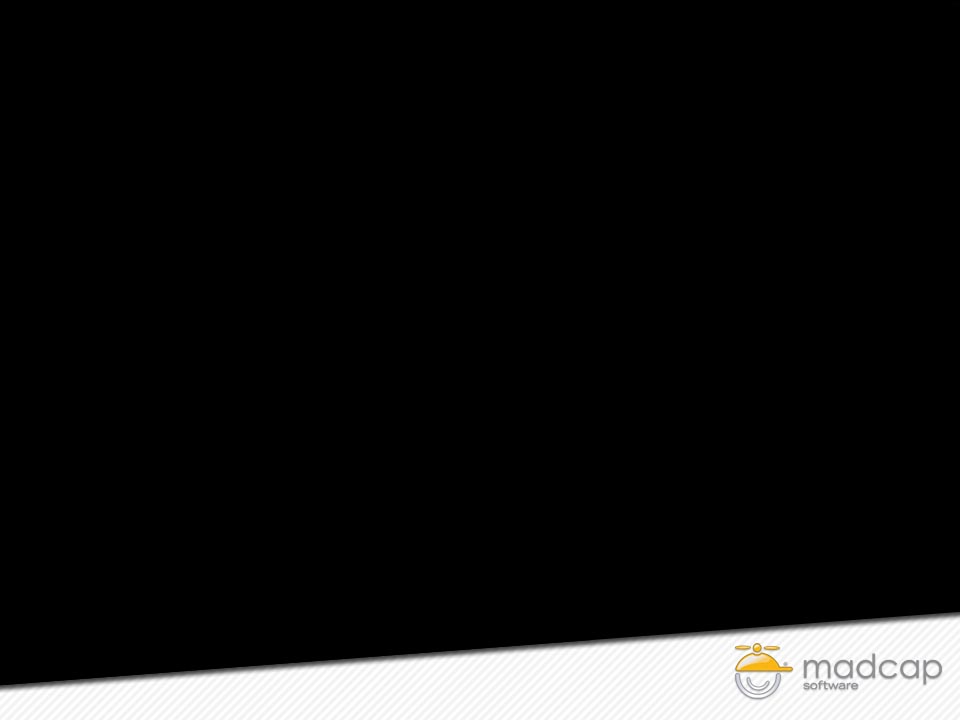 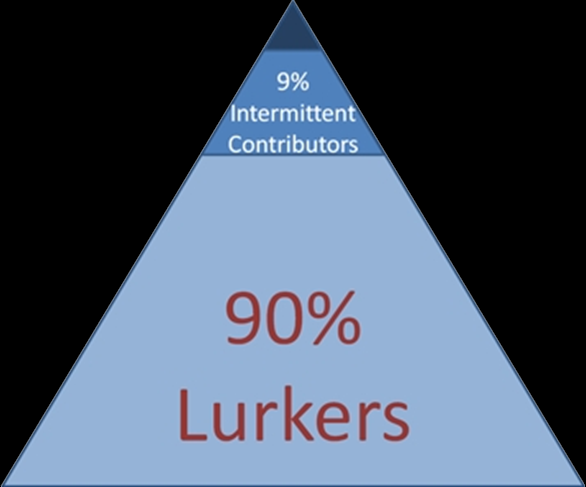 1%  Heavy Contributors
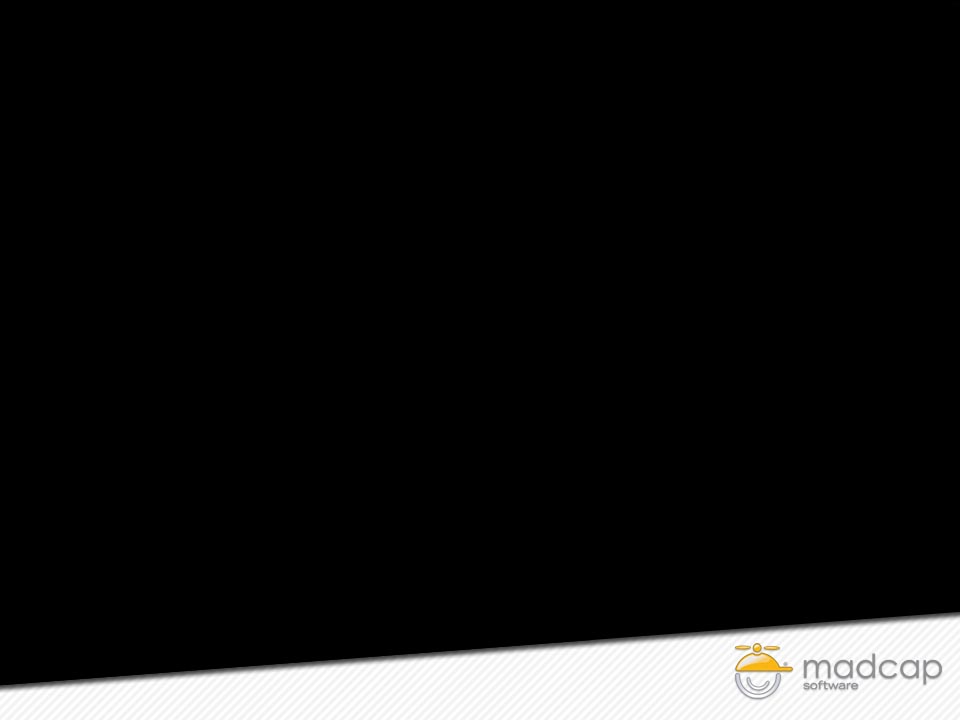 Addressing customer issues:


48% of respondents: resource allocation is a problem




2012 edition of the Social Customer Engagement Index, Social Media Today
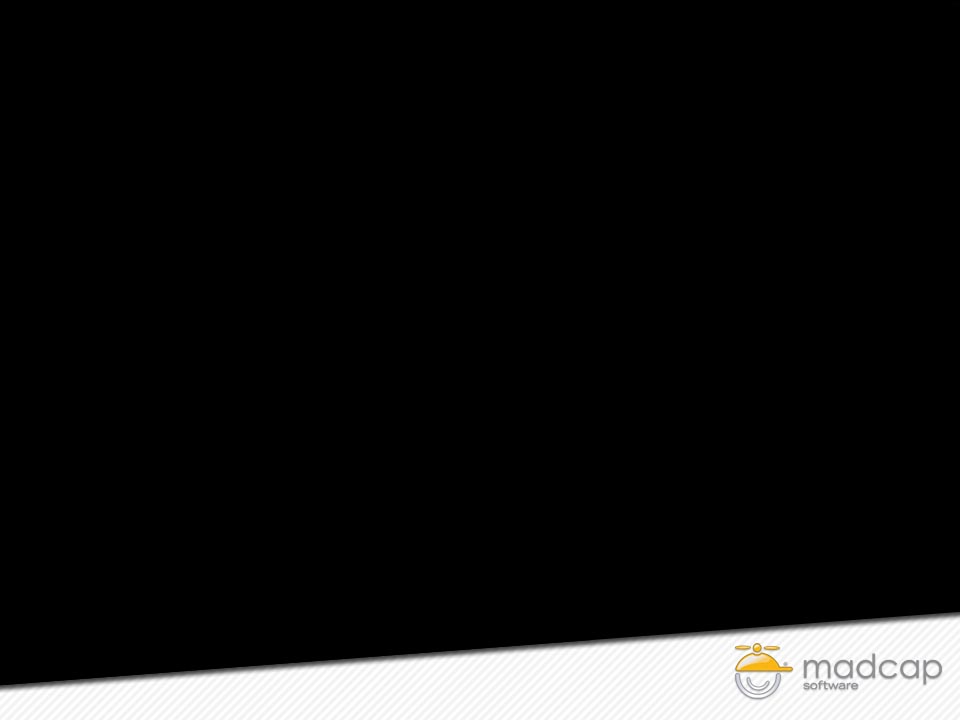 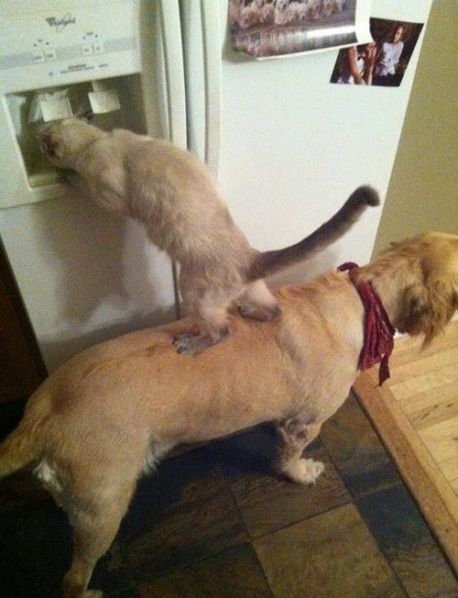 41% of respondents: 

collaboration solves problems
2012 edition of the Social Customer Engagement Index, Social Media Today
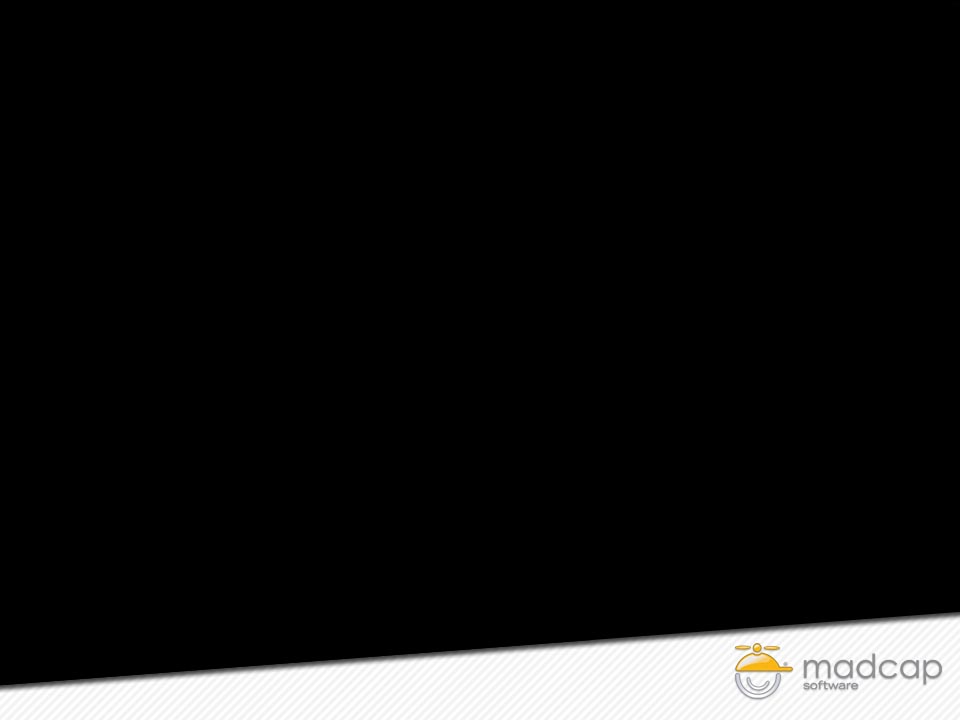 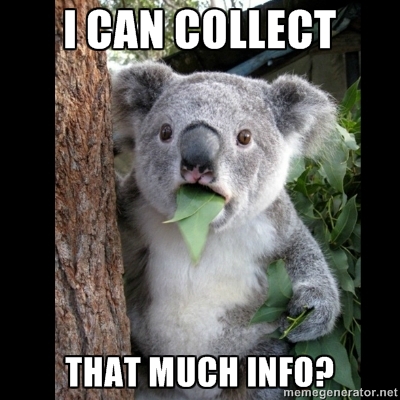 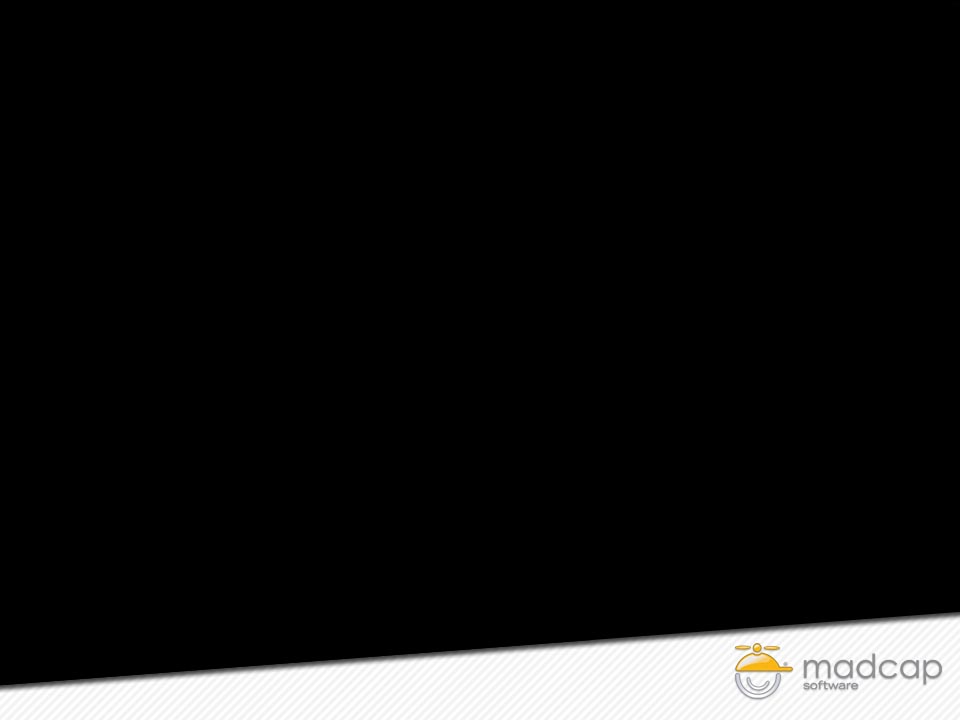 MadCap Pulse Reports
which browsers are being used to view your online output

what people are searching for

what people are searching for and not finding

the number of users who have posted to the system

the most active users

the most liked people

the most commented people

individual user activity

…and so much more
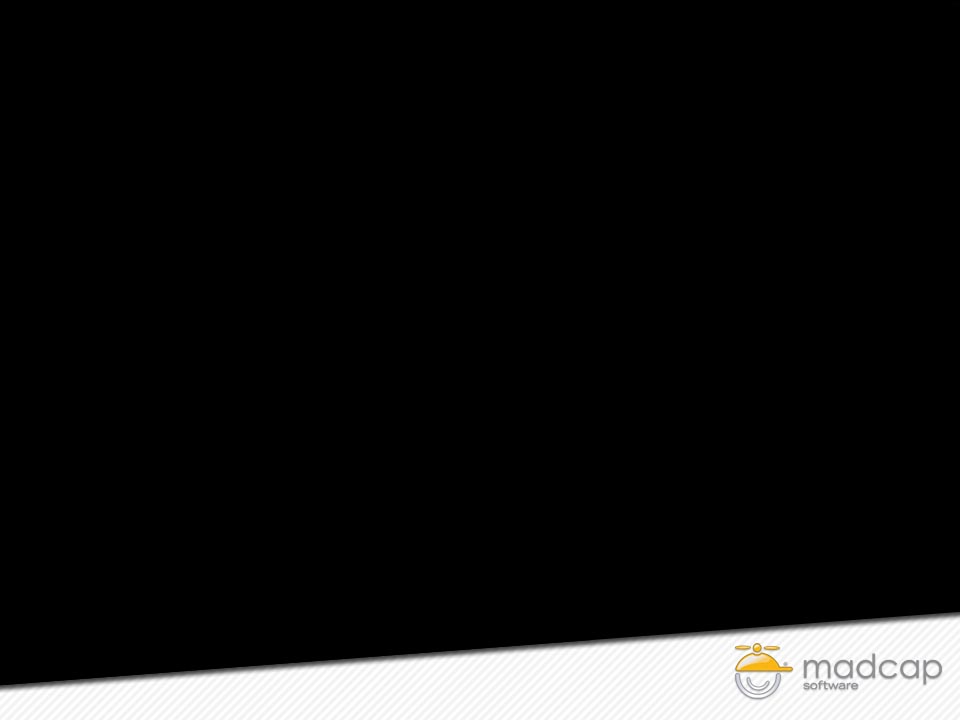 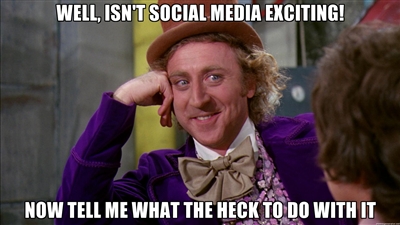 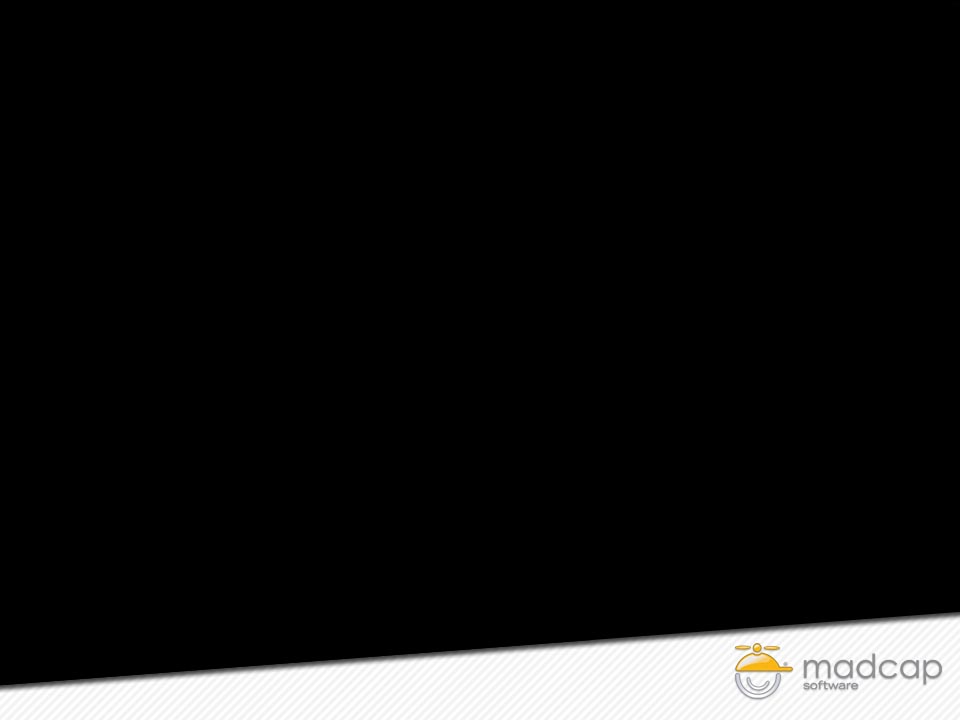 You want Chad the intern
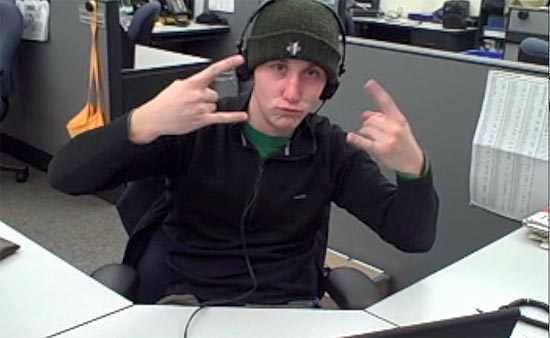 to be the face of your company?!?
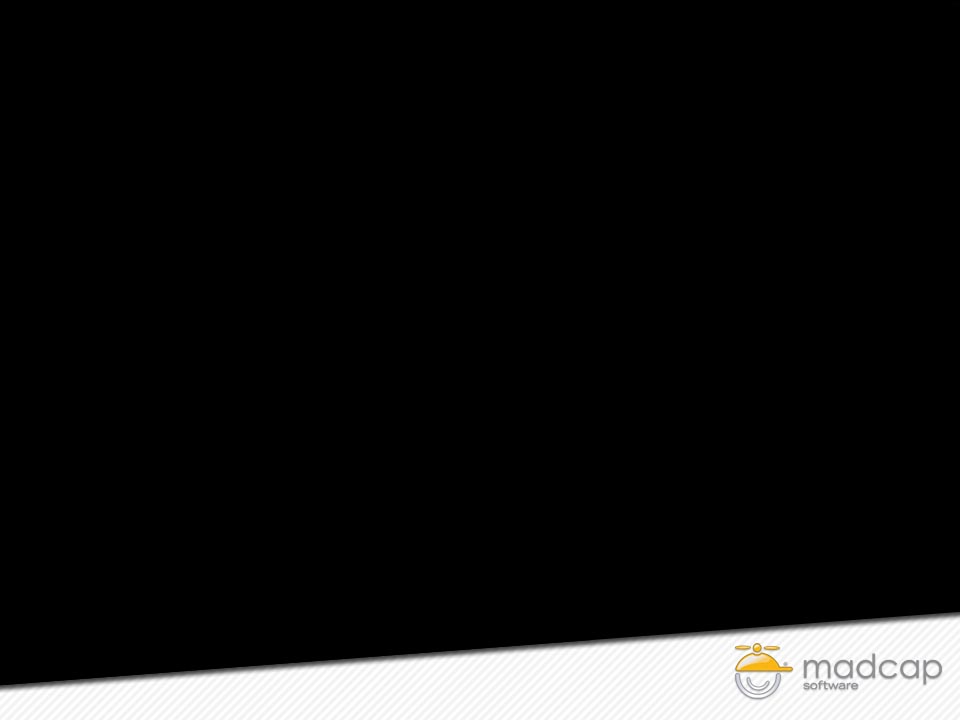 Know Your Role(s)
Content Creator
Advocate

Referee
Janitor
Expert

Cheerleader

Troublemaker
Customer Service Rep
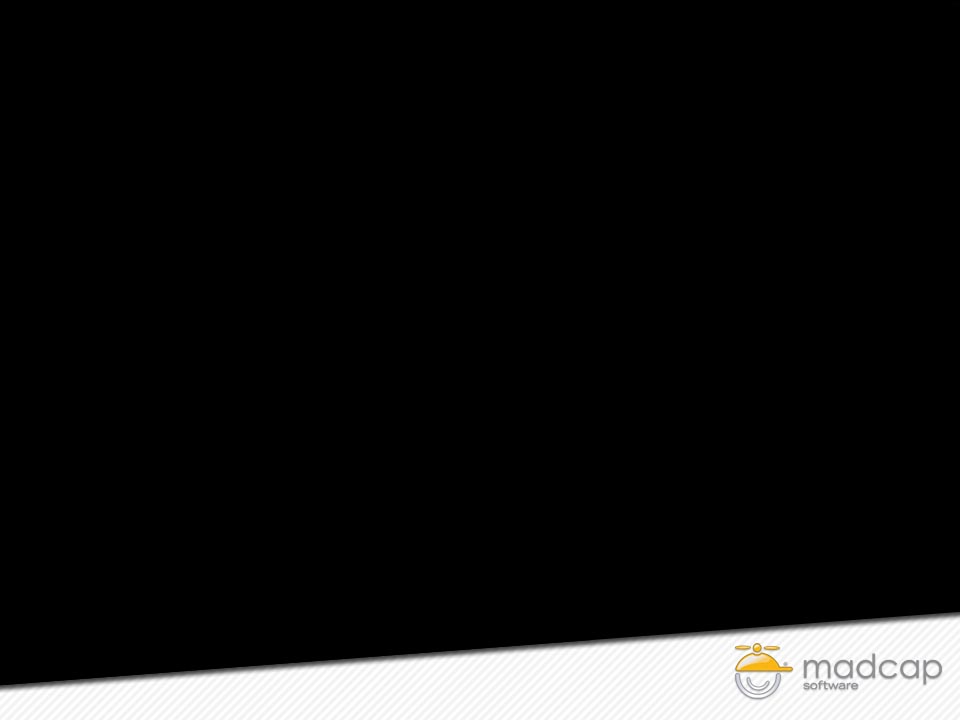 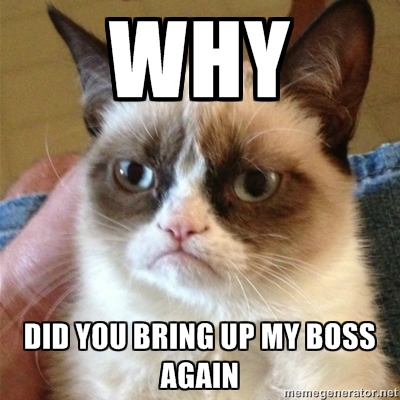 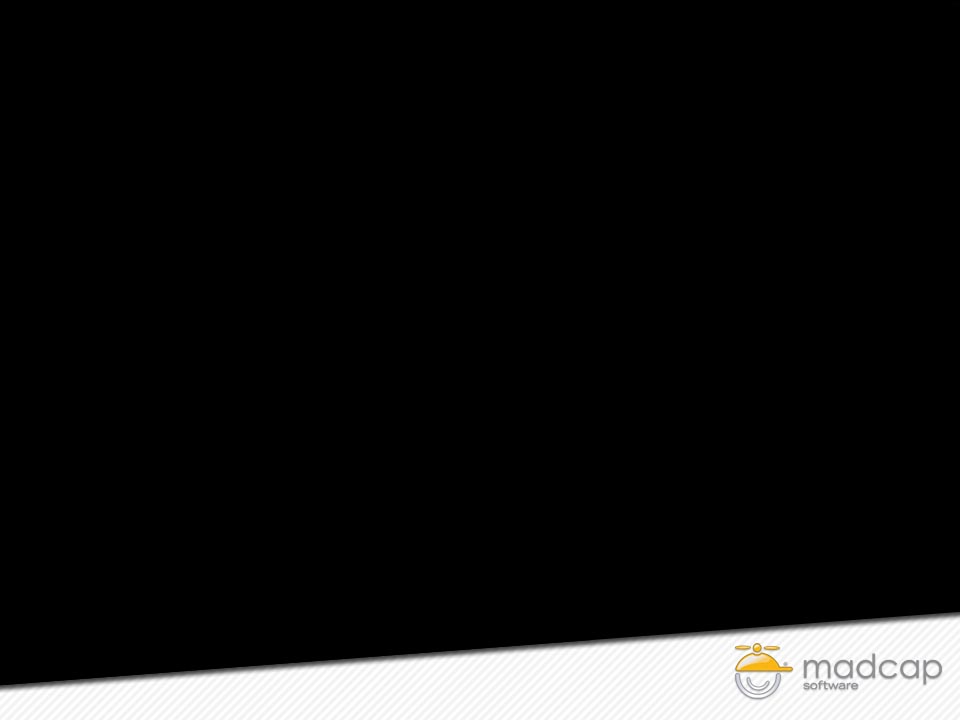 Why should you care?
Your readers care
Your community already exists
Social interaction IS documentation
Hosting your own community is better than letting someone else do it
EVERYONE is watching
Social collaboration solves problems
You can stalk your users
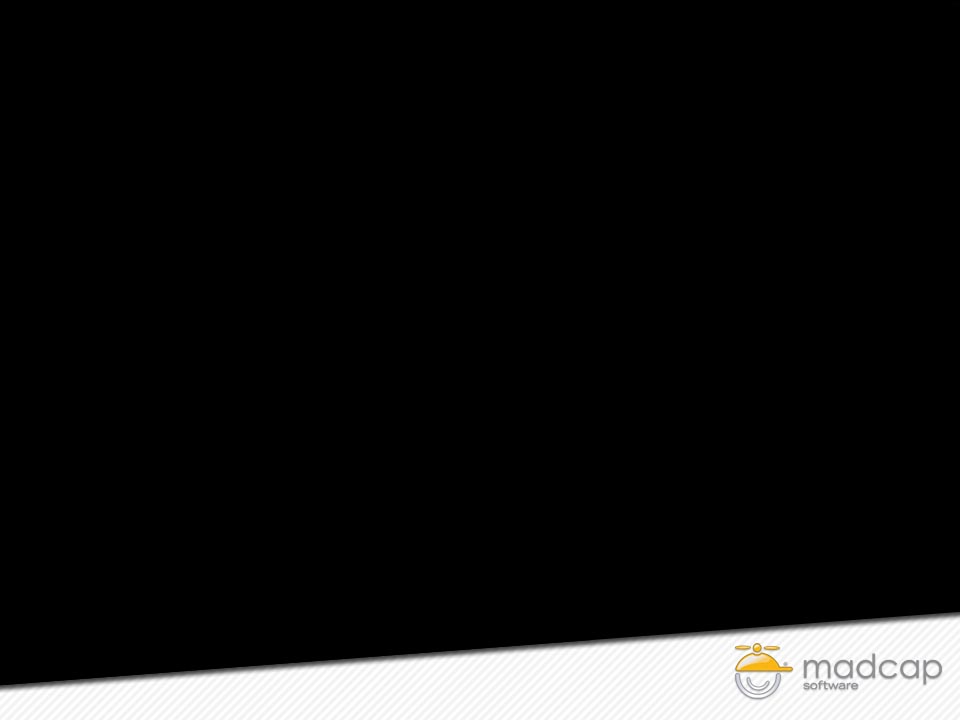 “By 2014, refusing to communicate with customers via social channels will be as harmful as ignoring emails or phone calls is today” 





Carol Rozwell, et al. Gartner Report "Business Gets Social: Examples Highlight Adoption Trends and Key Performance Indicators” March 2012
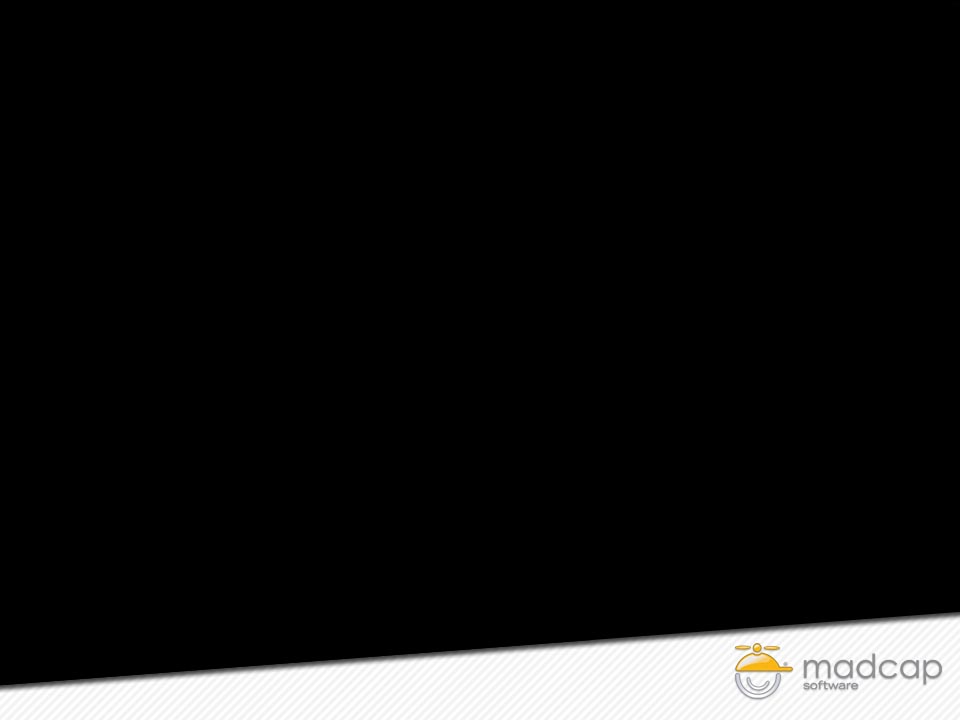 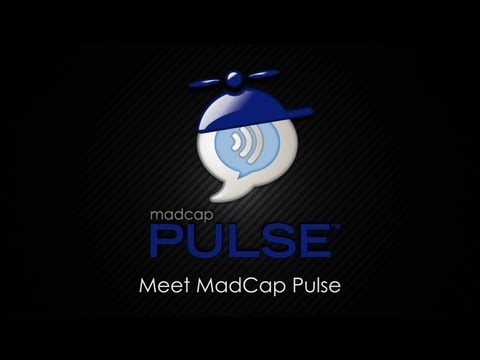 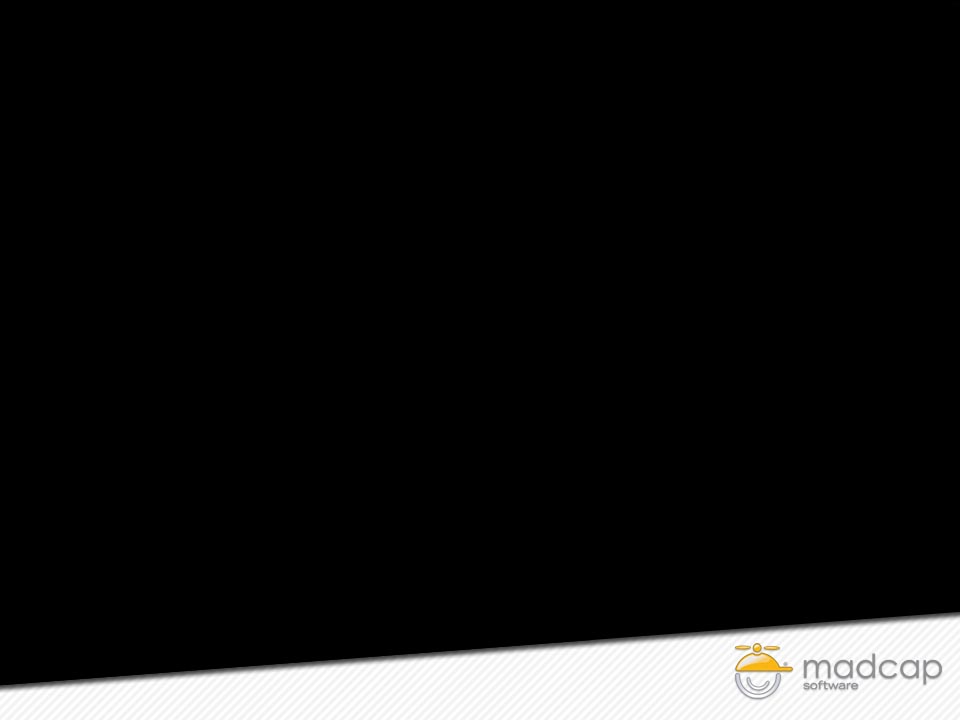 Questions?
Jennifer White
Product Evangelist
MadCap Software

Twitter: @MadCapJennifer
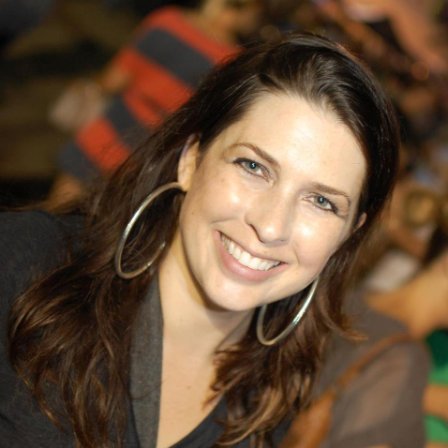 Also:
@MadCapSoftware
@MadCapJose
@MadCapDocTeam
Contact sales with questions or to schedule a demonstration:

Sales@MadCapSoftware.com